PowerPoint College Event Sponsorship Proposal Template
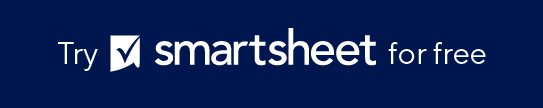 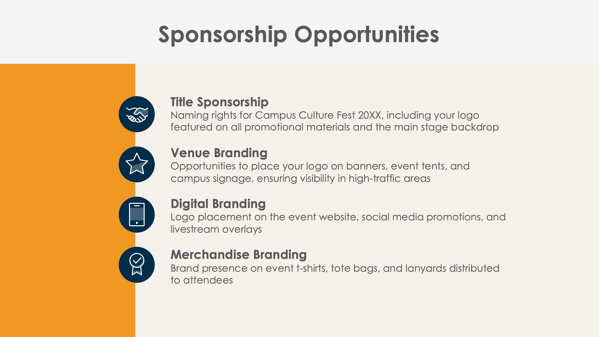 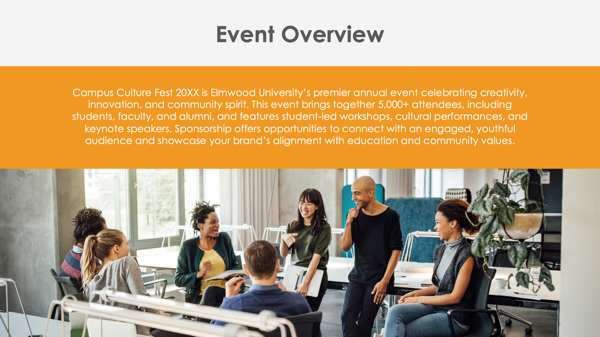 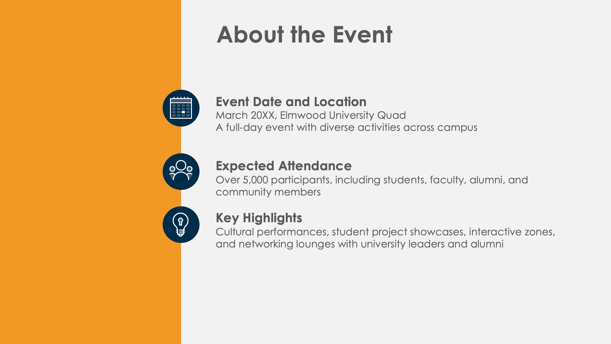 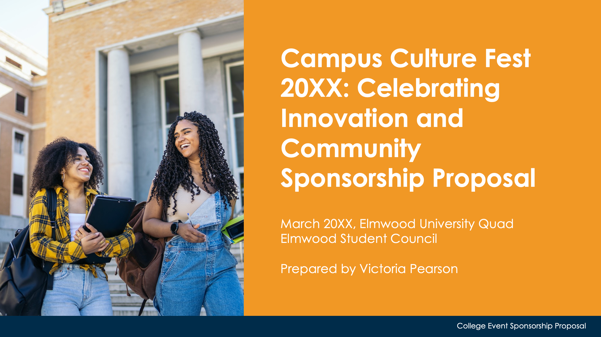 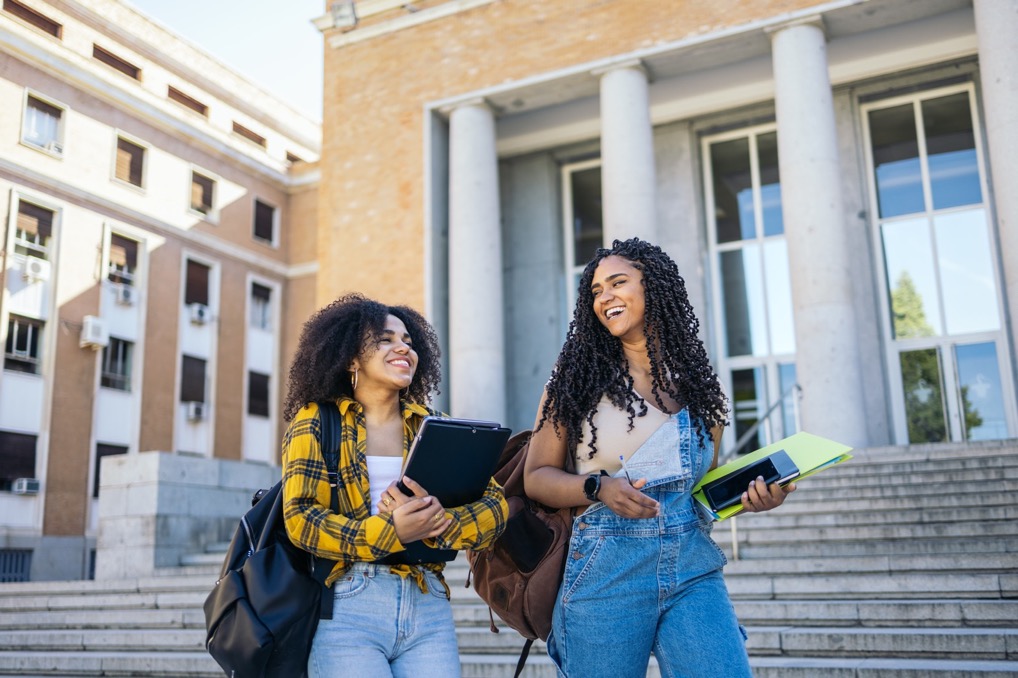 Event NameSponsorship Proposal
Event Date and Location
Organization’s Name

Prepared by Name
College Event Sponsorship Proposal
Contents
Event Overview
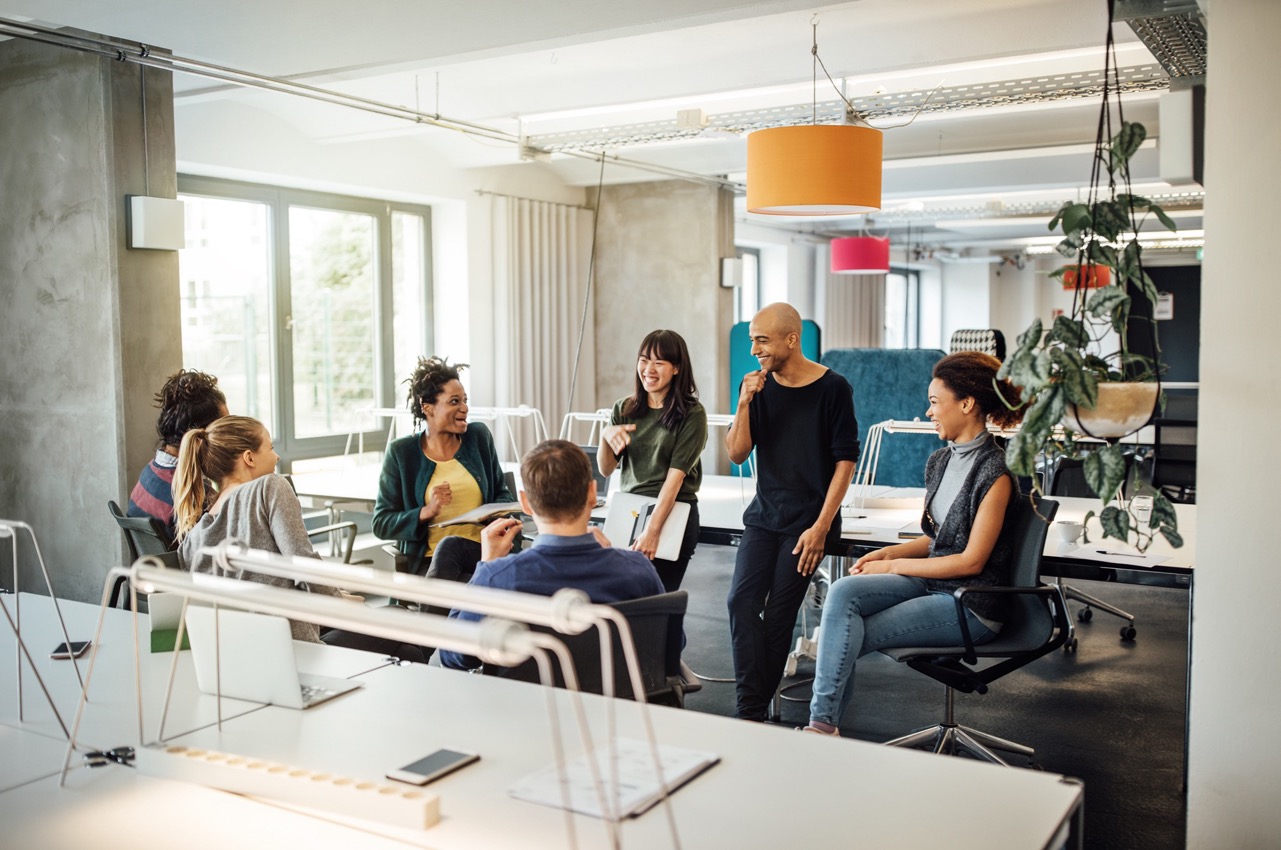 About the Event
Event Date and Location 




Expected Attendance



Key Highlights
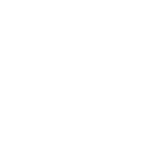 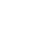 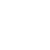 Sponsorship Opportunities
Title Sponsorship 
Title sponsorship (overall event branding)


Venue Branding
Venue branding (main stage, event tents, banners)


Digital Branding
Digital branding (website, event app, social media)


Merchandise Branding
Merchandise branding (t-shirts, lanyards, event bags)
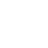 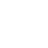 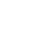 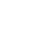 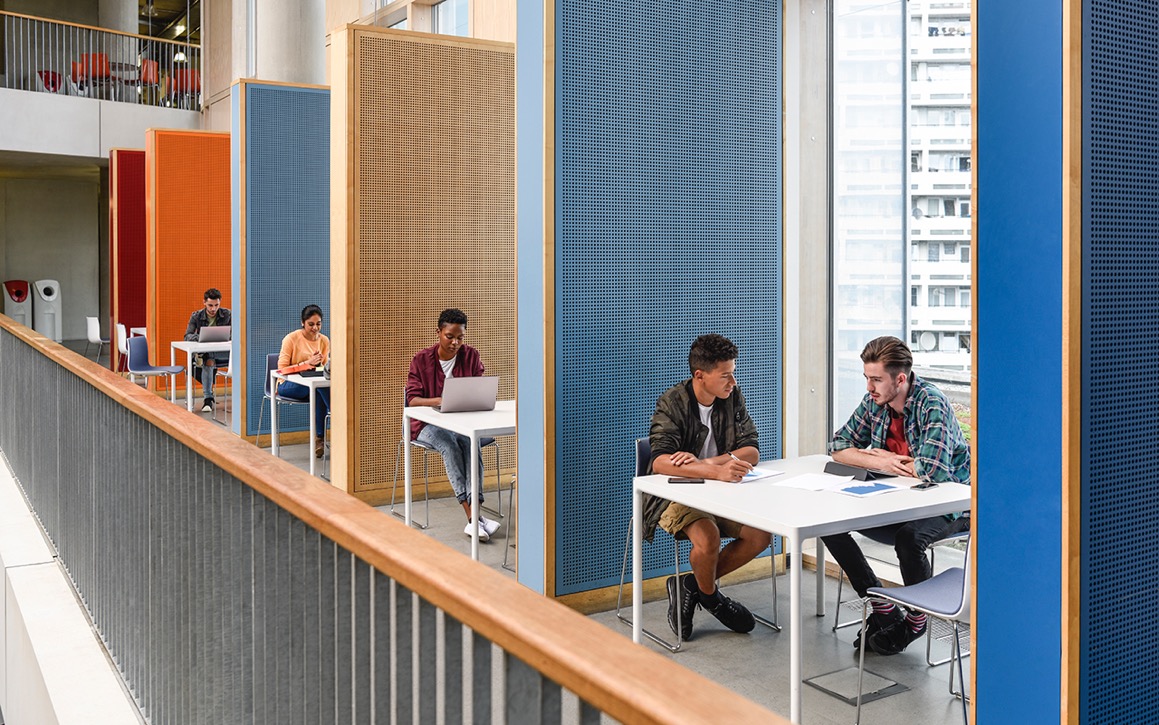 Sponsorship Benefits
4
Sponsorship Packages
Platinum Package
Gold Package
Silver Package
Bronze Package
$X,XXX
$X,XXX
$X,XXX
$X,XXX
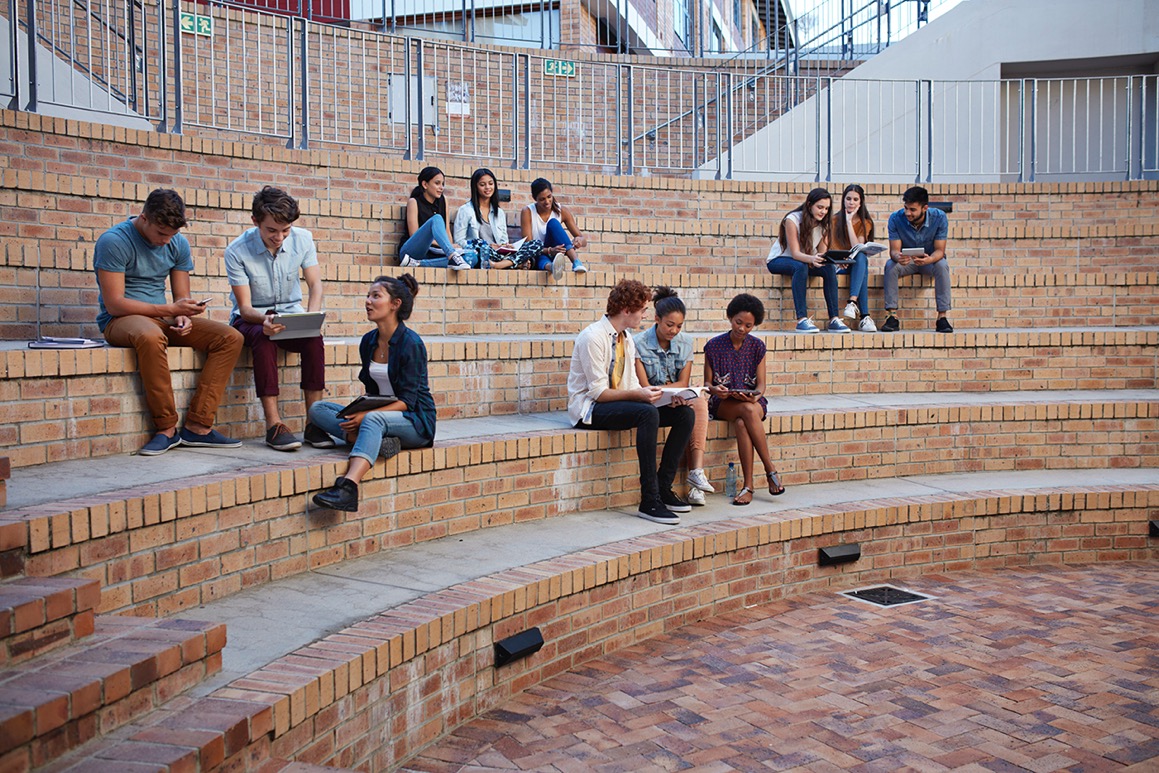 Custom Sponsorship Opportunities
Marketing and Promotion Plan
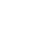 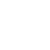 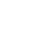 Pre-Event
During Event
Post-Event
7
Campus Engagement and Student Interaction Opportunities
Branded Activity Zones
Workshops and Panels
Contests and Giveaways
Networking Lounges
Previous Successes and Testimonials
Last year’s Event Name…
attracted over
X,XXXattendees
garnered over
XX,XXXsocial media impressions
Feedback from previous sponsors includes:
“Quote here.”
Contact Information
Sponsorship Coordinator 
Name
Website
Email
college.edu/eventname
sponsorships@college.edu
Phone
Web & Social
Follow us on Instagram, X, Facebook, and Threads for updates.
(555) 345-6789